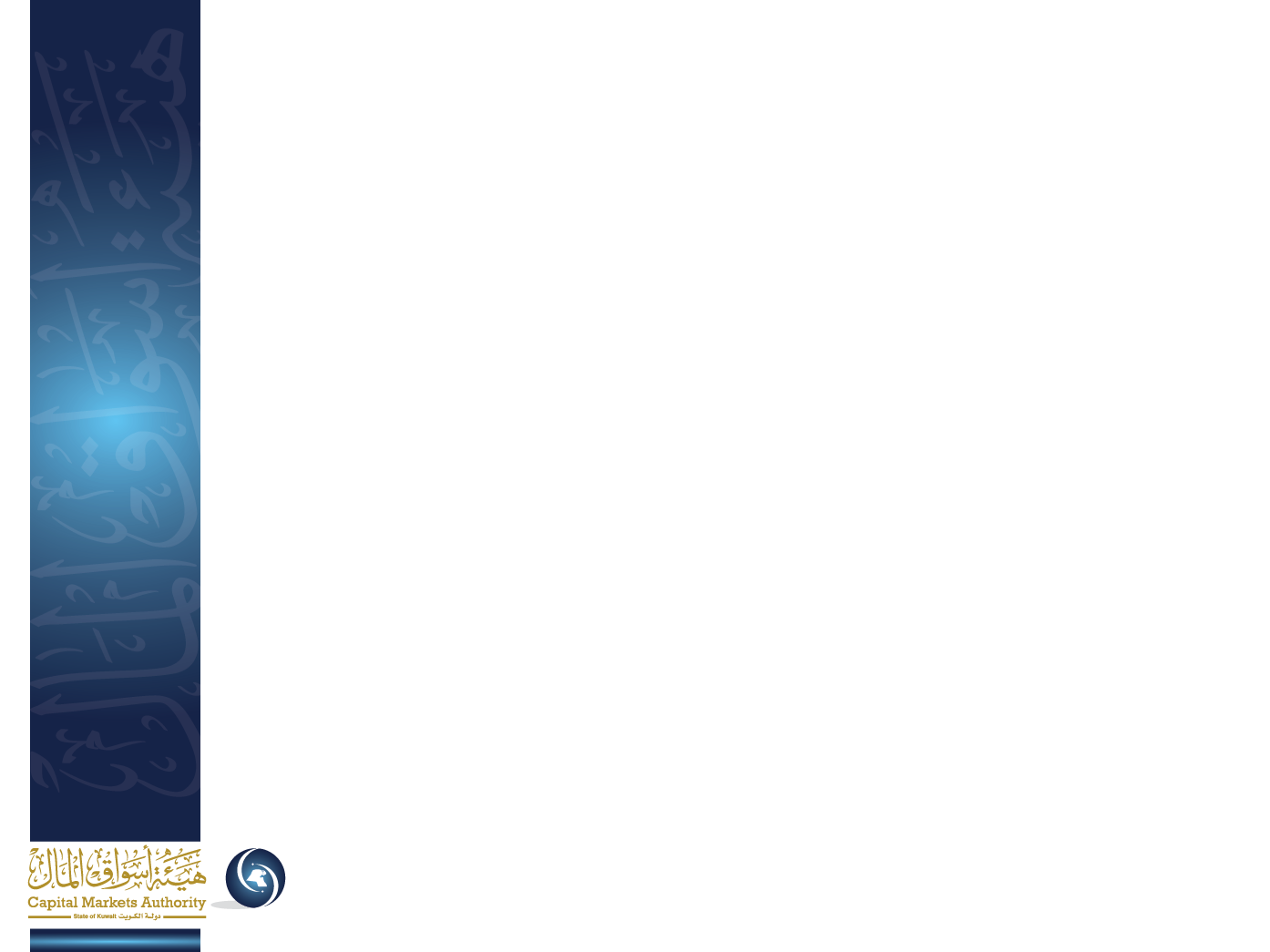 ورشة عمل
أنشطة الأوراق المالية وفقاً للائحة الجديدة
إدارة التراخيص والتسجيل
 التاريخ 24/11/2015
مقدمــــــــة
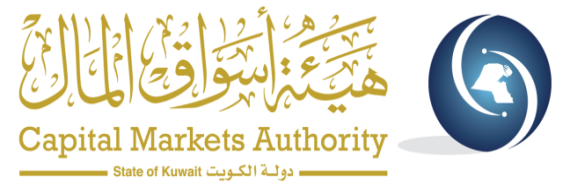 الهدف من هذه الورشة هو التوعية بالأحكام الجديدة التي تؤثر على ترخيص أنشطة الأوراق المالية وفقاً للتعديلات الأخيرة على اللائحة التنفيذية للقانون رقم 7 لسنة 2010 وتعديلاته. 

كما تهدف الورشة إلى تعريف الأشخاص المرخص لهم على وجه الخصوص وكذلك الإجراءات أو المتطلبات الإضافية الناتجة عن التعديلات الأخيرة على اللائحة التنفيذية والأحكام الانتقالية الخاصة بها.
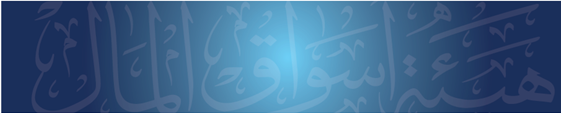 2
جدول أعمال الورشة
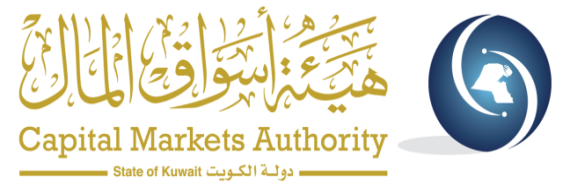 مناقشة الجوانب التالية والمتعلقة باللائحة الجديدة: 

الكتب المتعلقة بموضوع الورشة.
التغييرات الجوهرية.
تفاصيل التغييرات الجوهرية.
التغييرات الأخرى.
الأحكام الانتقالية.
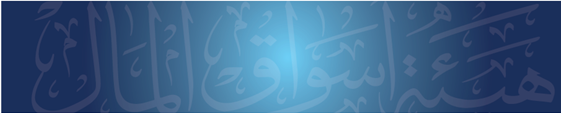 3
الكتب المتعلقة بموضوع الورشة
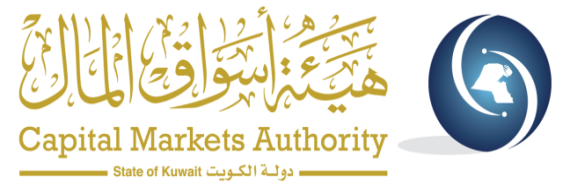 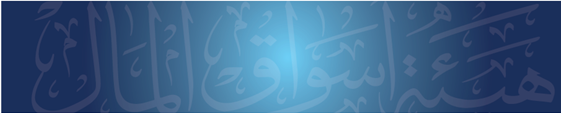 4
التغييرات الجوهرية
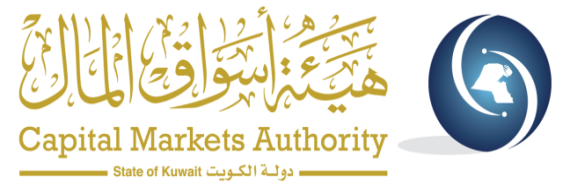 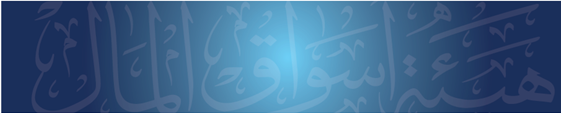 5
يتبع: التغييرات الجوهرية
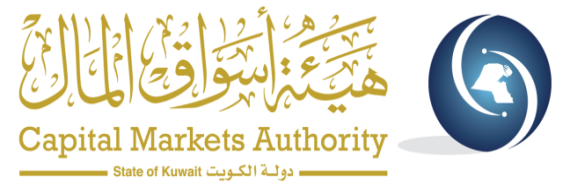 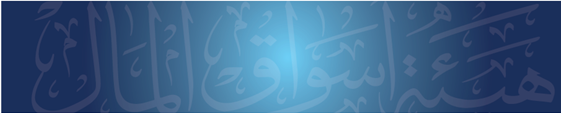 6
يتبع: التغييرات الجوهرية
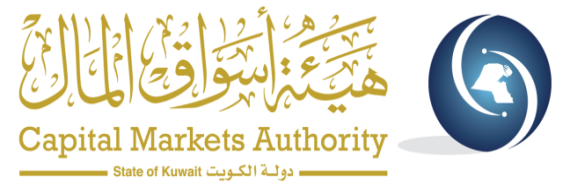 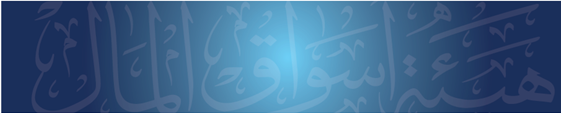 7
تفاصيل التغييرات الجوهرية
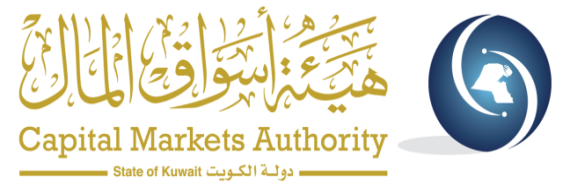 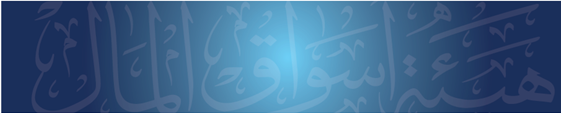 8
تفاصيل التغييرات الجوهرية
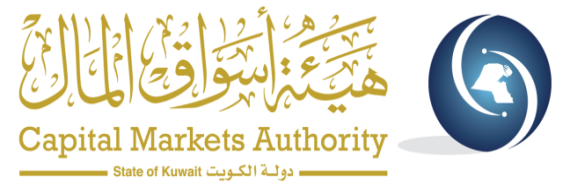 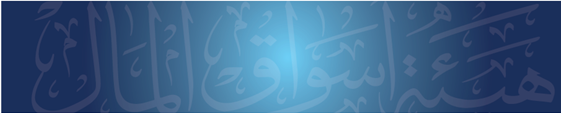 9
تفاصيل التغييرات الجوهرية
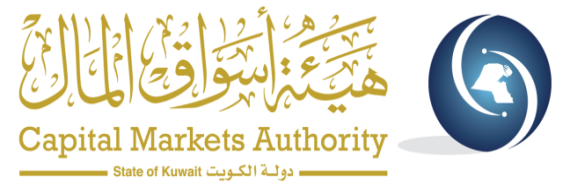 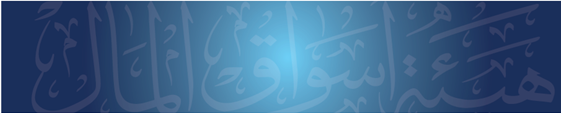 10
تفاصيل التغييرات الجوهرية
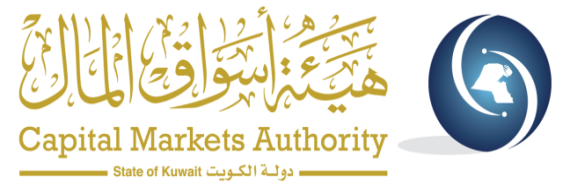 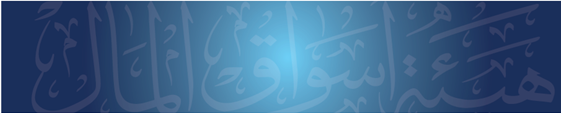 11
تفاصيل التغييرات الجوهرية
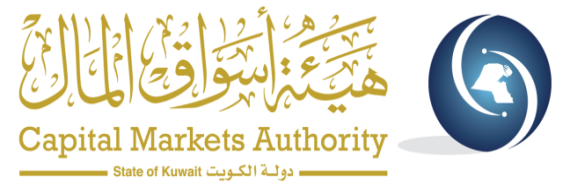 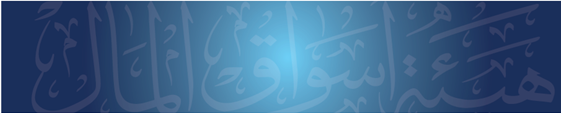 12
تفاصيل التغييرات الجوهرية
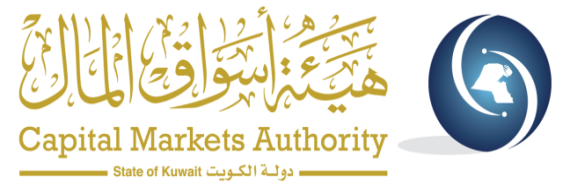 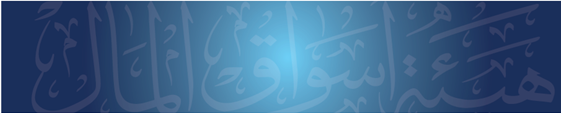 13
تفاصيل التغييرات الجوهرية
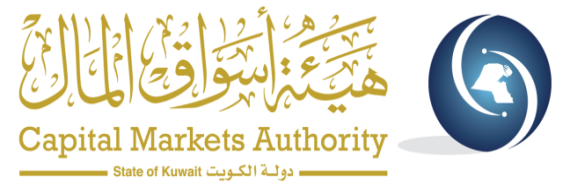 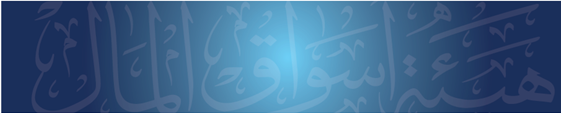 14
تفاصيل التغييرات الجوهرية
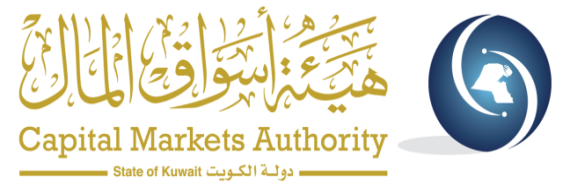 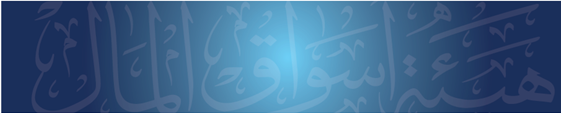 15
تفاصيل التغييرات الجوهرية
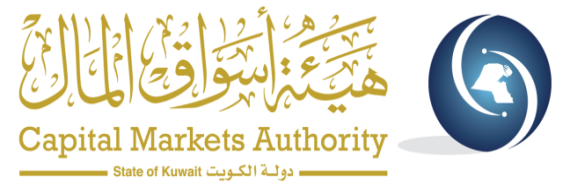 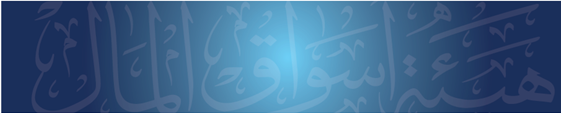 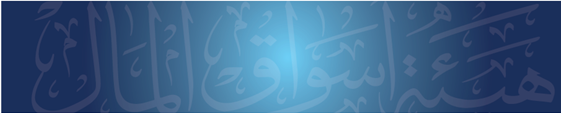 16
تفاصيل التغييرات الجوهرية
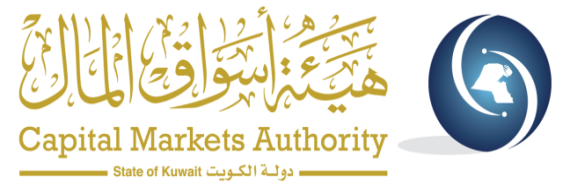 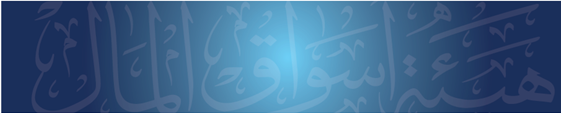 17
تغييرات أخرى
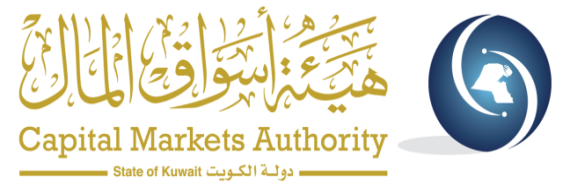 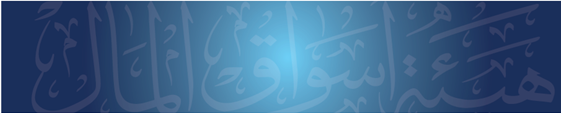 18
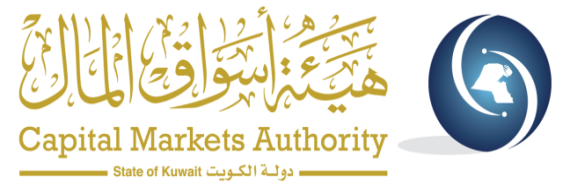 الأحكام الإنتقالية
19
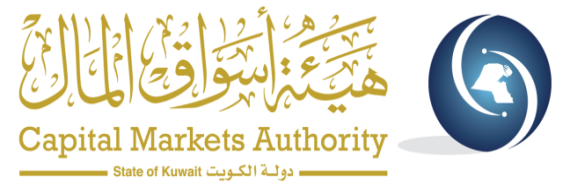 الأحكام الإنتقالية
الأشخاص المرخص لهم
استيفاء متطلبات رأس المال المدفوع والشكل القانوني
الشركات التي بصدد توفيق أوضاعها وفقا للكتب الصادرة من الهيئة 
تستوفي المتطلبات الجديدة المنصوص عليها في الكتاب  الخامس والكتاب السادس والكتاب  السابع والكتاب الثامن من اللائحة أو ستة أشهر من تاريخ صدور ترخيص من الهيئة بمزاولة كافة الأنشطة المطلوب ترخيصها بعد نوفمبر 2016.
نوفمبر 2016
نوفمبر 2015
أكتوبر2016
لشركات التي تقدمت بطلب ترخيص قبل صدور اللائحة الجديدة
تستوفي الشركات الصادر لها ترخيص من الهيئة المتطلبات الجديدة المنصوص عليها في الكتاب  الخامس والكتاب السادس والكتاب  السابع والكتاب الثامن من اللائحة  أو ستة أشهر من تاريخ صدور ترخيص من الهيئة بمزاولة كافة الأنشطة المطلوب ترخيصها بعد نوفمبر 2016.
الأشخاص المرخص لهم
تستوفي الشركات الصادر لها ترخيص من الهيئة المتطلبات الجديدة المنصوص عليها في الكتاب  الخامس والكتاب السادس والكتاب  السابع والكتاب الثامن من اللائحة
صدور اللائحة 
التطبيق الفوري لأي حكم ذو صفة تشريعية ملزمة، سواء كان وفق القانون وهذه اللائحة أو أية قوانين أخرى ذات صلة.
20
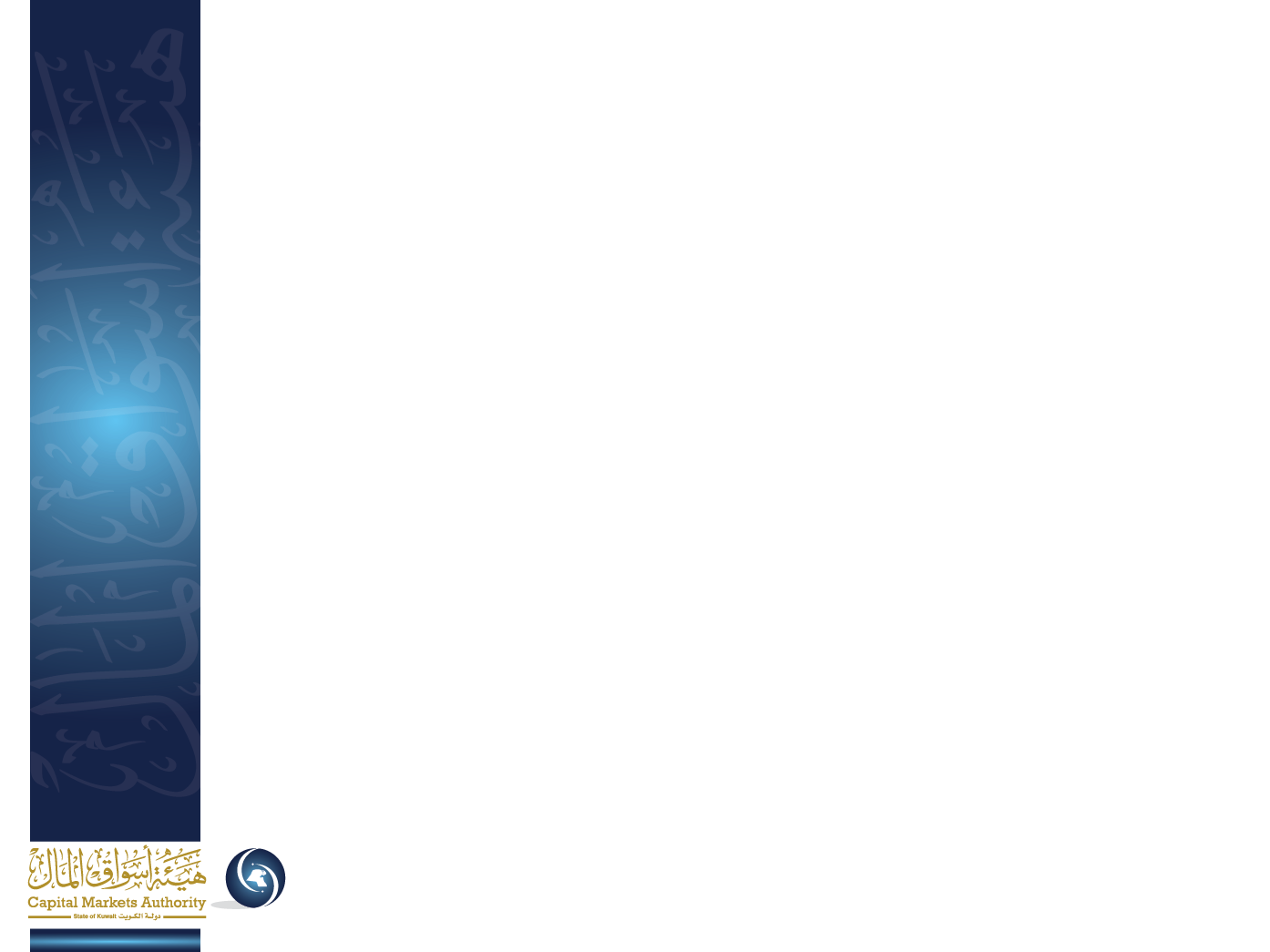 شــكــراً